Process Flow
Overview of transaction flow
814 PC/PD only
824
810
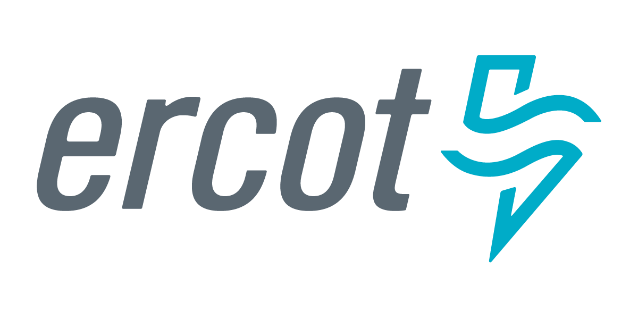 CR
TDSP
814
814
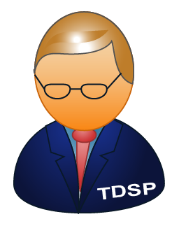 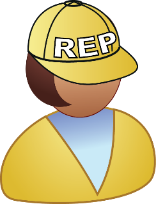 824
824
867
867
650
820
824 – Rejects
650 – Service Orders
814 – ESIID info and relationships
820 – Remittance advice
810 – Invoice
867 – Usage
9/17/2018
TxSET
2
[Speaker Notes: Moved up two slides]
Move In (MVI) – Reject
814_16 (MVI)
1
New CR
ERCOT
814_17  (only a reject)
2
9/17/2018
TxSET
3
Move In – Accept
814_16
814_03
1
2
TDSP
New CR
ERCOT
814_05
814_04
3
4
867_02
867_02
6
5
867_04
867_04
8
7
9/17/2018
TxSET
4
Move In w/ Permit Required – New Installation
814_03
814_16
2
New CR
1
ERCOT
TDSP
814_28
814_28
3
4
Customer sends permit to TDSP
814_05
814_04
6
5
867_04
867_04
8
7
9/17/2018
TxSET
5
Move In w/ Permit Not Received
814_03
814_16
2
New CR
1
ERCOT
TDSP
814_28
814_28
3
4
Customer does not send permit to TDSP within 20 days
814_08
5
814_08
814_09
7
6
9/17/2018
TxSET
6
Move In w/ Cancel
814_03
814_16
1
New CR
ERCOT
TDSP
2
814_04
814_05
3
4
867_02
867_02
5
6
Customer cancels MVI
814_08
814_08
7
8
814_09
814_09
10
9
9/17/2018
TxSET
7
Move In w/ Date Change
814_16
814_03
1
New CR
ERCOT
TDSP
2
814_04
814_05
3
4
16
15
11
867_02
867_02
5
6
Customer changes MVI date
814_12
814_12
7
8
814_13
814_13
10
9
867_04
867_04
12
13
867_03F
14
814_06
Current CR
867_03F
810_02
9/17/2018
TxSET
8
Switch – Rejected
814_01
1
New CR
ERCOT
TDSP
814_02
2
Current CR
9/17/2018
TxSET
9
Switch – Accept
814_01
814_03
2
1
New CR
ERCOT
TDSP
814_05
814_04
4
3
11
5
12
867_02
867_02
6
7
867_04
867_04
9
8
867_03F
10
814_06
Current CR
867_03F
810_02
9/17/2018
TxSET
10
Switch Hold – Add – Deferred Payment Plan (DPP)
650_01  (add)
650_02  (acknowledgement)
2
1
814_20
814_20
Current CR
ERCOT
TDSP
3
4
814_21
5
9/17/2018
TxSET
11
Switch Hold – Add - Tampering
810_02  (tampering)
4
814_20
814_20
Current CR
ERCOT
TDSP
2
1
814_21
3
9/17/2018
TxSET
12
Switch Hold – Remove – DPP / Tampering
650_01  (remove)
650_02  (acknowledgement)
1
2
814_20
814_20
Current CR
ERCOT
TDSP
4
3
814_21
5
9/17/2018
TxSET
13
Switch w/ Switch Hold
814_01
814_03
1
2
New CR
TDSP
ERCOT
814_05R
814_04R
4
3
Same result for MVI
9/17/2018
TxSET
14
Move Out (MVO) – Reject
814_24
1
Current CR
ERCOT
TDSP
814_25R
4
9/17/2018
TxSET
15
Move Out – Accept
810_02
814_24
814_24
7
2
1
Current CR
ERCOT
TDSP
814_25
814_25
4
3
867_03F
867_03F
6
5
9/17/2018
TxSET
16
Move Out to Continuous Service Agreement (CSA)
814_03
814_22
5
2
CSA CR
ERCOT
TDSP
867_04
814_04
9
3
7
4
10
867_03F
6
867_04
8
814_25
814_24
Current CR
1
867_03F
810_02
9/17/2018
TxSET
17
Disconnect for Non-Pay (DNP)*
650_01
650_02
1
2
Current CR
ERCOT
TDSP
* Does not apply to MOU/EC
9/17/2018
TxSET
18
Reconnect after DNP*
650_01
650_02
2
1
Current CR
ERCOT
TDSP
* Does not apply to MOU/EC
9/17/2018
TxSET
19
Checkpoint Answers
9/17/2018
TxSET
20
Checkpoint Questions
Yes or No: If a MVI order is submitted and an 814_28 PR is received, does it cancel the original MVI order if the permit is received within 20 days? 
NO
Yes or No: If a MVI order is submitted and an 814_28 PR is received and then later an 814_08 is received, should the CR receive an 867_04?
NO
Yes or No: Based on the scenario in the previous question, should the CR expect this customer to be with the submitting CR?
NO
9/17/2018
TxSET
21
Checkpoint Questions
What transaction does the TDSP receive when an 814_01 or 814_16 is initiated? 
867_04
814_03
867_03
814_04
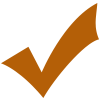 9/17/2018
TxSET
22
Checkpoint Questions
A Customer Loss (814_06) transaction is sent to which entity?
Current REP of Record
TDSP
ERCOT
New CR
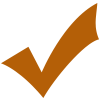 True or False: The 814_04 / 814_05 provides premise attributes and scheduling. 
TRUE
9/17/2018
TxSET
23
Checkpoint Questions
True or False: If a Switch Hold exists on an ESIID, a MVO transaction (814_24) will automatically reject.
FALSE
9/17/2018
TxSET
24
Checkpoint Questions
A date change transaction (814_12) is sent to change the date for which transactions? Select all that apply.
814_01
814_05
814_08
814_16
814_18
814_24
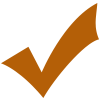 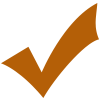 9/17/2018
TxSET
25
Checkpoint Question
A MVI is submitted and scheduled by CR A and then another MVI is submitted later by CR B requesting the same day. Which entity would receive an 814_17 Not First In (NFI) reject?
TDSP
ERCOT
CR A
CR B
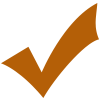 9/17/2018
TxSET
26
Checkpoint Question
Which entity is responsible for sending an 814_08 cancel when there is a MVO for Customer A pending for 5/5 and a MVI for Customer B pending for 5/1, both with the current REP?
TDSP
ERCOT
Current REP
Another REP
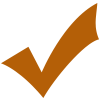 9/17/2018
TxSET
27
Checkpoint Question
Which entity is responsible for sending an 814_08 cancel when there is a MVO for Customer A pending for 5/5 and a MVI for Customer B pending for 5/5 both with different REPs?
TDSP
ERCOT
REP for Customer A
REP for Customer B
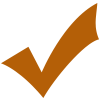 9/17/2018
TxSET
28
Checkpoint Question
What transaction is used to determine the actual end date of a customer?
814_24
814_01
867_03F 
814_22
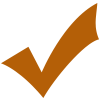 9/17/2018
TxSET
29
Checkpoint Question
What does CSA mean?
Continuous Service Arrangement
Continued Service Arrangement
Continuous Service Agreement
Country Served Agreement
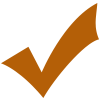 9/17/2018
TxSET
30
Checkpoint Question
If there is a Continuous Service Agreement and the customer moves out what transaction places the service back with the CSA?
867_04
814_18
814_01
814_22
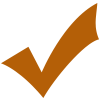 9/17/2018
TxSET
31
Checkpoint Question
What transaction is necessary in order to re-connect a customer after a disconnect for non-payment or cancel a pending disconnect for non-payment?
650_02
814_08
650_01
814_16
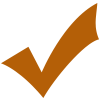 9/17/2018
TxSET
32
Checkpoint Question
Which transaction changes the meter and/or meter information? 
814_09
814_18
814_26
814_20
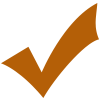 9/17/2018
TxSET
33
Checkpoint Exercise
Provide each transaction number, who the transaction is from and who it is going to, and at the end who the REP of Record is from the scenario flow listed below.




Customer is moving and calls REP B to start service at a new address and REP A is the current REP of Record at that premise …
9/17/2018
TxSET
34
Checkpoint Exercise
From
To
REP B
Transaction Type
Trans #
ERCOT
REP A
REP A
TDSP
ERCOT
REP B
TDSP
Move In
814_16
Enrollment
Notification Request
814_03
Enrollment
Notification Response
814_04
CR Enrollment
Notification Response
814_05
Historical Usage
(If requested by REP)
1
2
1
2
867_02
Loss Notification
814_06
9/17/2018
TxSET
35
Checkpoint Exercise
Customer calls Rep B to cancel the move in the day before the scheduled date…
From
To
Trans #
Transaction Type
REP B
REP A
REP A
TDSP
ERCOT
REP B
TDSP
ERCOT
Cancel Request – on day before MVI schedule
2
1
1
2
814_08
Cancel Response - Accept
2
1
1
2
814_09
Cancel Request – Response to Cancel Accept
814_08
9/17/2018
TxSET
36
Checkpoint Questions
If the Cancel is Rejected, who is the REP of Record?
REP B
BONUS: What is the end result if the Cancel is Rejected?
Inadvertent Gain
9/17/2018
TxSET
37